Special Session: AI-Guided Signal Processing for Efficient, Controllable, and Interpretable Audio Enhancement
Pejman Mowlaee, Jesper Rindom Jensen, Tim Fingscheidt

GN A/S, Ballerup, Denmark
Aalborg University, Aalborg, Denmark
TU Braunschweig, Braunschweig, Germany

September 9, 2024
Special Session: AI-guided signal processing for efficient controllable, and interpretable audio enhancement
When: Tuesday 10.09.2024 @ 10:00-12:00 Poster Session Poster Area 1 (TU1.P1)
Organizers: Pejman Mowlaee, Jesper Rindom Jensen and Tim Fingscheidt
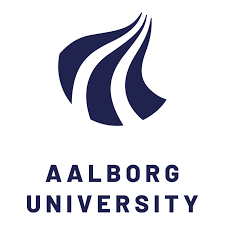 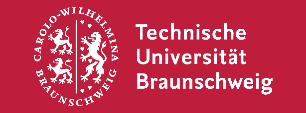 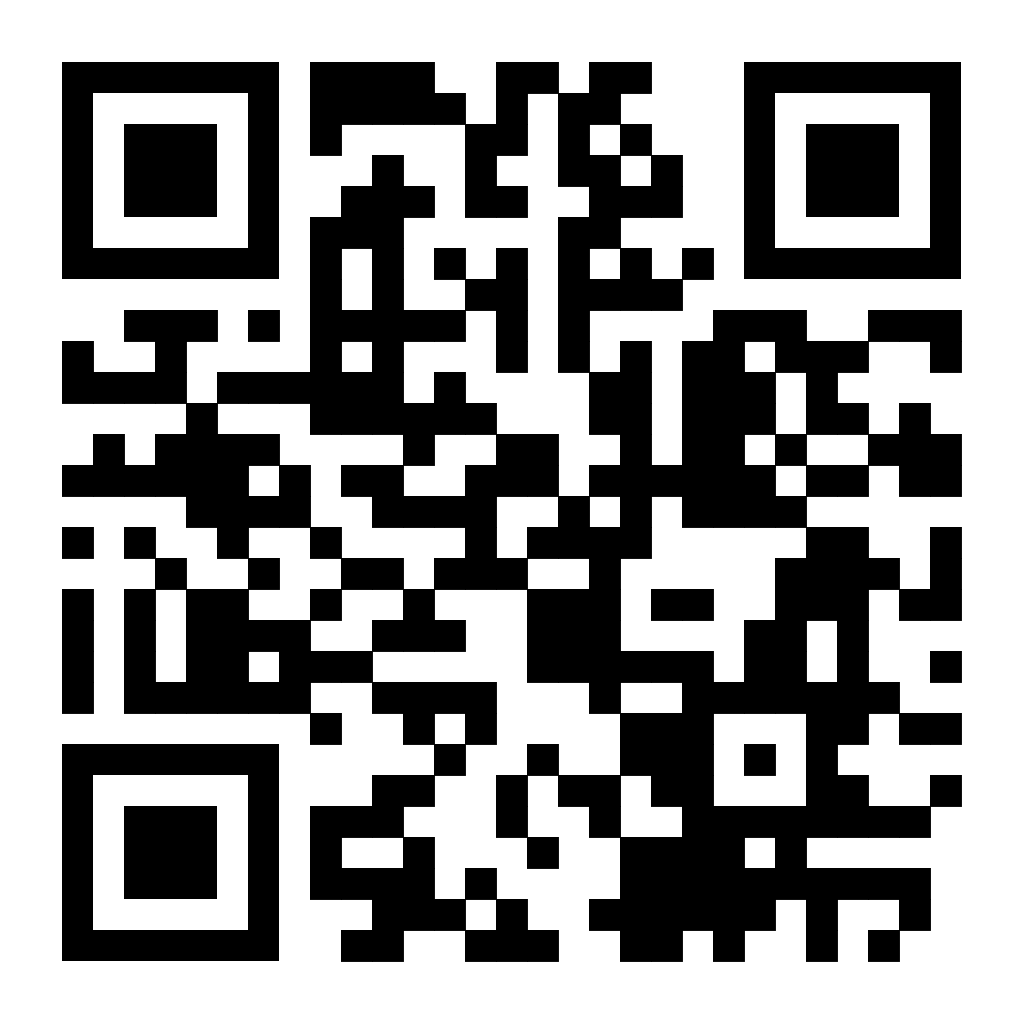 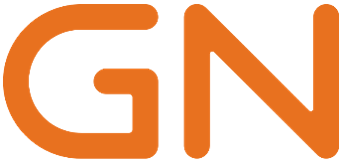 Focus: 
exploit domain-expertise to break down the audio enhancement problems
identifying meaningful ways of using machine learning in combination with traditional audio signal processing. 
enabling the use of smaller and more efficient machine learning models, 
bringing back the flexibility, controllability, and interpretability of signal processing approaches 
leveraging the robustness of data-driven approaches.
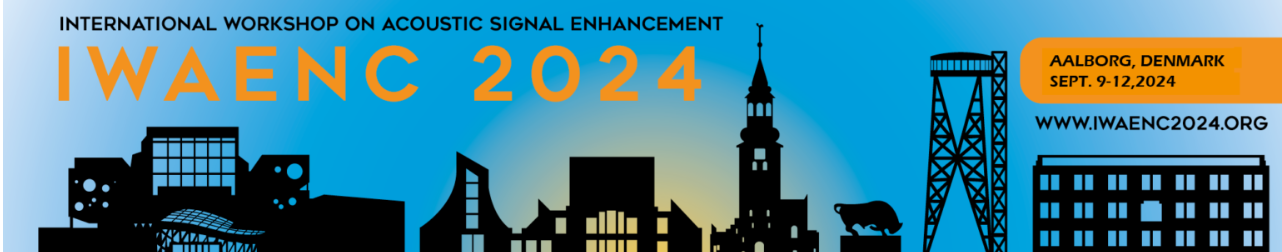 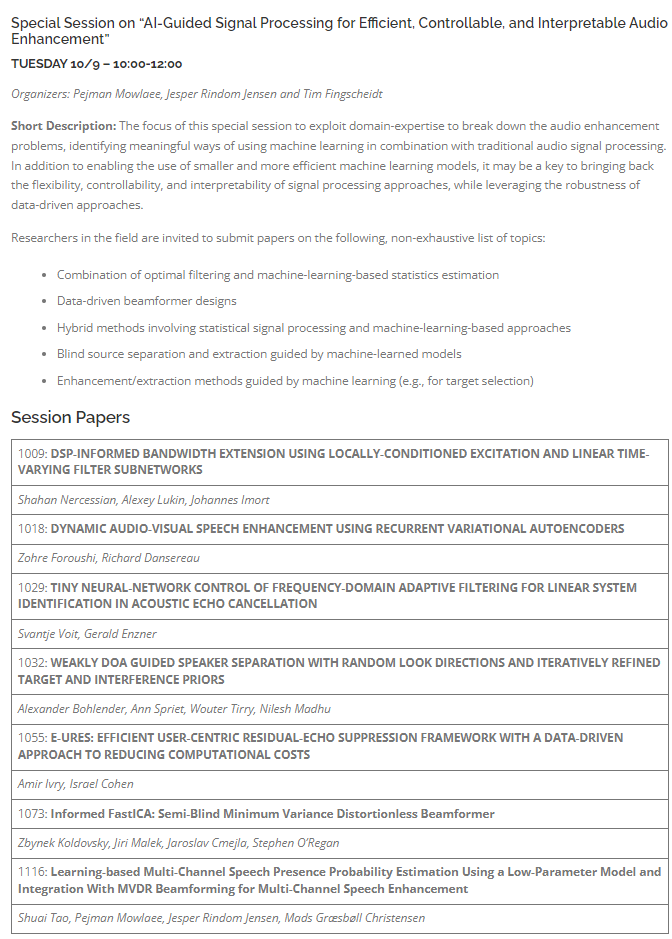 Topics:
Optimal filtering + machine-learning-based statistics estimation
Data-driven beamformer designs
Hybrid methods: statistical signal processing and machine-learning-based
Blind source separation and extraction guided by machine-learned models
Enhancement/extraction methods guided by machine learning (e.g., for target selection)
Submitted contributions overview
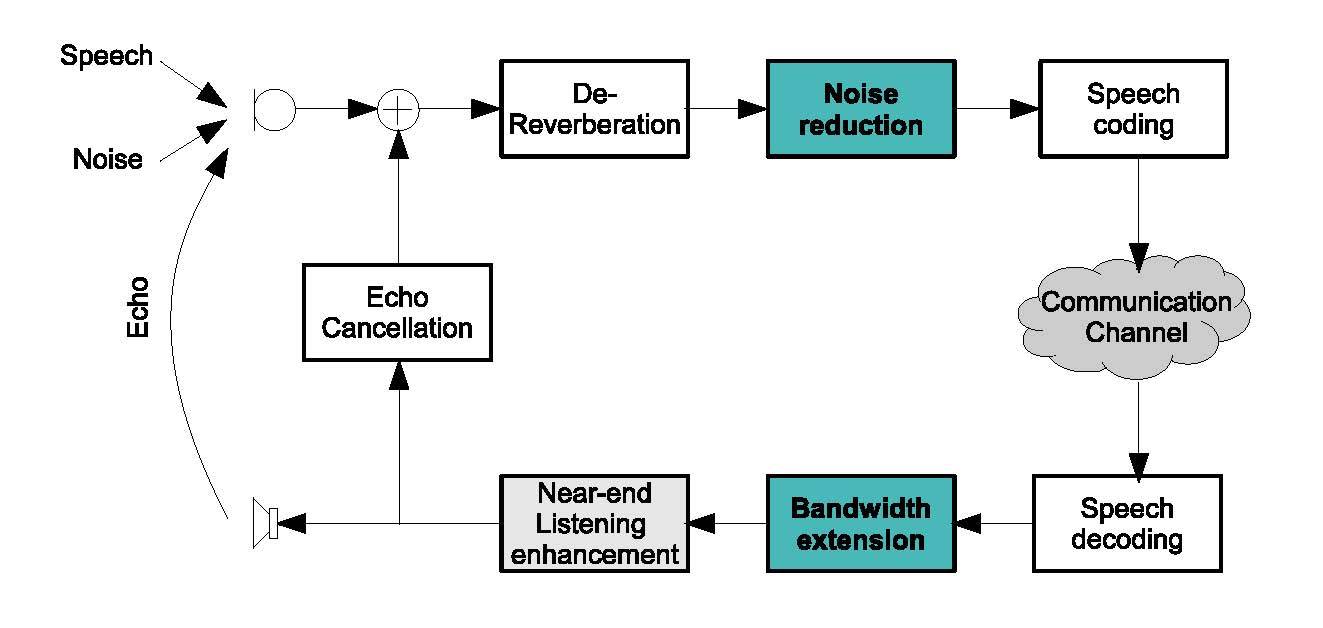 Multi-channel signal enhancement
Source separation 
Bandwidth extension 
Echo Control
Speech intelligibility enhancement
Audio-visual speech enhancement
…